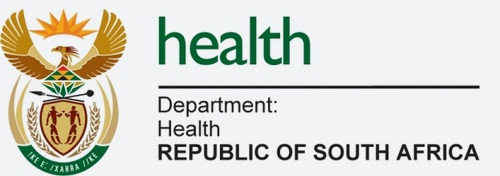 NATIONAL HEALTH INSURANCE FOR SOUTH AFRICATowards Universal Health Coverage
5 May 2017
Confidential
2017/07/04
1
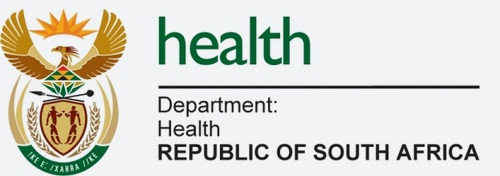 Introduction
The National Department of Health proposes to publish the revised White Paper on National Health Insurance (NHI) as a final Policy on NHI. 
The finalisation and publication of the White Paper on NHI follows the publication on the 11 December 2015 of the draft White Paper on NHI and receipt of more than 160 written comments from various stakeholders. 
These comments were evaluated and considered when the draft White Paper was revised. 
The White Paper on NHI is aimed at providing a policy framework for transforming health system in the manner in which health care services are financed and purchased, as well as how these services are provided. 
NHI is aimed at transforming the fragmented two-tiered health system, the public and private, into a unified health system as envisaged by the 1997 White Paper on the Transformation of the Health System in South Africa
2017/07/04
2
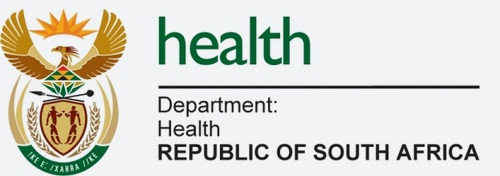 WHAT IS NHI
NHI is a health financing system 
seeks to provide access to quality health services for all South Africans based on their health needs and irrespective of their socio-economic status
Represents a substantial policy shift that necessitate  massive reorganisation of both public and private health sectors
2017/07/04
3
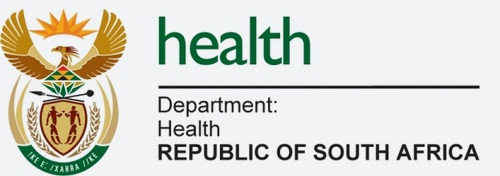 WHAT IS THE BASIS FOR NHI
NHI is consistent with the Constitutional commitment for the state to take reasonable legislative and other measures, within its available resources, to achieve the progressive realisation of the right to have access to health care services including reproductive health care
Implementation of NHI is a reflection of the kind of society we wish to live in: one based on the values of justice, fairness and social solidarity
Implementation of NHI is consistent with the vision that health care should be seen as a social investment and not be subjected to market forces
NHI will ensure a more responsive and accountable health system that is likely to improve user satisfaction, lead to a better quality of life of the citizens and improved health outcomes across all socioeconomic groups
This will contribute towards improved human capital, labour productivity, economic growth, social stability and social cohesion.
2017/07/04
4
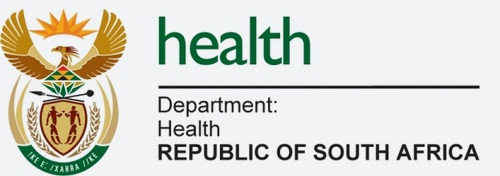 HOW WILL NHI TO TRANSFORMATION
NHI will:
Create unified health system by improving equity in financing, reducing fragmentation in funding pools, and by making health care delivery more affordable and accessible for the population;
Eliminate out-of-pocket payments when the population needs to access health care services;
Ensure that all South Africans have access to comprehensive quality health care services
2017/07/04
5
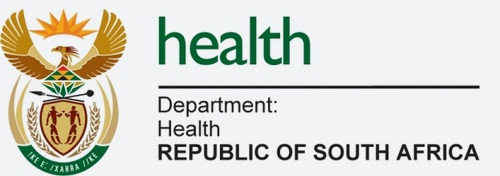 FEATURES OF NHI
Universal access
Mandatory prepayment of health care
Comprehensive Services
Financial risk protection
Single fund
Strategic purchaser
Single-payer
2017/07/04
6
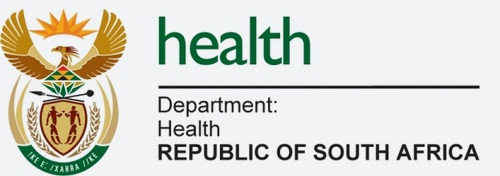 PRINCIPLES OF NHI
The three dimensions of moving towards universal coverage
Right to access health care
Social solidarity
Equity
Health care as a Public Good / Social Investment
Affordability
Efficiency
Effectiveness
Appropriateness
2017/07/04
7
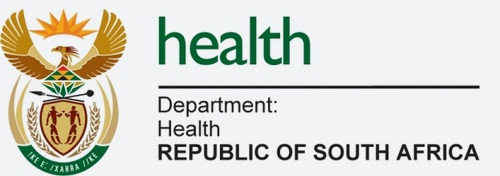 Population Coverage
All South Africans and legal permanent residents entitled to healthcare services covered under NHI

Every person in possession of the appropriate Unique Patient Identifier linked to the Department of Home Affairs' National Population Register, will have to register to secure NHI services and will be issued with an NHI Card
 
Refugees will be covered in accordance with the Constitution of the Republic of South Africa, 1996 and  other relevant legislations;

Asylum seekers who have not been granted refugee status as defined in the Refugees Act, but are in possession of valid permits issued by the Department of Home Affairs, will access emergency health care services and services for notifiable conditions of public health concern;

Excluded – Temporary residents, foreign nationals (with and without visas), foreign students and tourists
2017/07/04
8
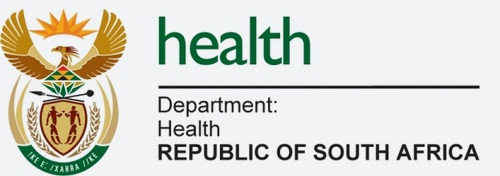 SERVICE COVERAGE
Comprehensive package of personal health services
Spectrum of – community outreach, PHC level based on the ideal clinic model, health promotion and prevention to other levels of curative, specialised, rehabilitative and palliative care
Provided through public and private providers
Certified by OHSC
Accredited by the NHI Fund
Using clinical protocols and referral guidelines + Essential Drug List + Essential Laboratory List
Point of entry = primary health care
integrated teams of practices serve a catchment population with referrals to higher levels of care
individual practitioners will have to be part of referral networks
NHI Benefits Advisory Committee will develop and review
evidence on cost-effectiveness, efficacy and health technology assessments
therapies that have little impact on positive health outcomes will not be paid for under NHI
2017/07/04
9
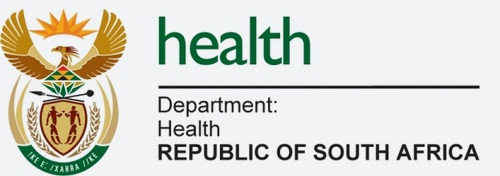 COST COVERAGE
No payments at the point of healthcare delivery
Uniform Patient Fee Schedule will be abolished
Fees at public sector hospitals will be levied to
non-citizens, third-party payers such as medical schemes, 
 In the early phases Road Accident Fund and COIDA (prior to their consolidation into the NHI Fund
By-pass fees will be imposed for non-adherence to referral pathways
Excluded services (e.g. elective cosmetic surgery), will be paid for in full by the patient
2017/07/04
10
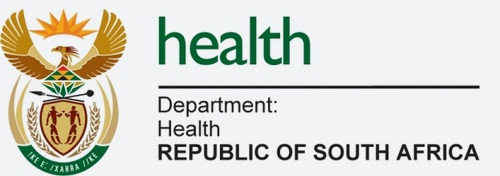 ORGANISATION OF THE HEALTH CARE SYSTEM AND SERVICES UNDER NHI
PHC Re-engineering	
Expansion of Municipal WBPHCOTs to each of 4,000  (plus) municipal wards 
Expansion of  the ISHP and DCSTs
Expansion of contracting private health care providers at non-specialist level
Strategies to enhance effectiveness of the health care system
Improving management and governance at PHC level
greater management responsibilities to the district level
Managers held accountable for their performance
Clinic Committees – advocacy role for the communities
Establishment and strengthening of DHMOs		
management, planning and coordination of personal and non-personal health service provision taking into account purchaser provider split
Health Promotion  through the establishment of the National Health Commission
2017/07/04
11
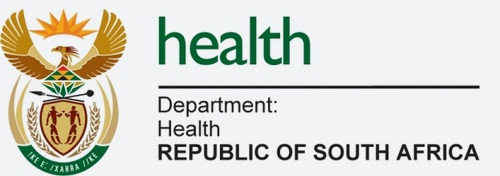 ORGANISATION OF THE HEALTH CARE SYSTEM AND SERVICES UNDER NHI
Hospitals and Specialised Services under NHI 
Central hospitals will be semi-autonomous
funded through a transitional funding mechanism before NHI is fully functional
Functional Business Units (FBUs) – cost centres – responsibility and accountability by Heads of Academic Departments
governed by appropriately constituted Boards – represent the interest of the users of the facility and affected stakeholders
competence of the national sphere of government
2017/07/04
12
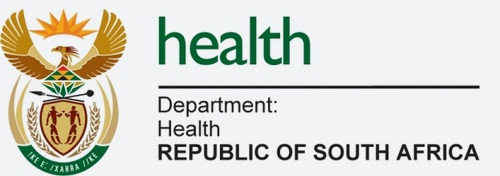 ORGANISATION OF THE HEALTH CARE SYSTEM AND SERVICES UNDER NHI (2)
Establishment of the OHSC
Implementation of National Quality Standards for Health	
Enhancing human resources for health	
Improving access to pharmaceuticals services
Improving the efficiency of NHLS	
Improving access to EMS
2017/07/04
13
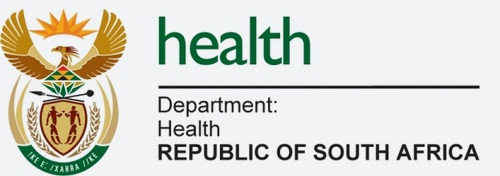 POOLING OF REVENUE THROUGH NHI FUND
There will be reconfiguration of the institutions and organisations involved in the funding,  pooling, purchasing and provision of health care services
The NHI Fund will be a single national pool of funds that will be used to purchase personal health services on behalf of the entire population.
Initially through Transitional Fund
funding for central hospitals will be reconfigured into a central funding
NHI will reduce fragmentation and to maximize income and risk cross-subsidisation
Once fully implemented, NHI benefits will also include those social security services currently covered  through:
Compensation Fund for Occupational Diseases and Injury (COIDA); 
Compensation Commissioner for Occupational Diseases in Mines and Works Act (ODMWA); and 
the Road Accident Fund (RAF)
2017/07/04
14
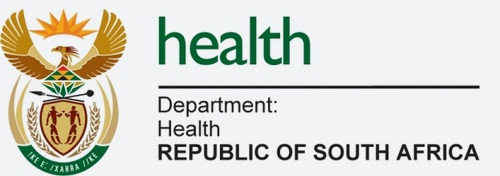 PURCHASING OF SERVICES
There will be separation of institutional and organisational components that are responsible for the purchasing and provision of health services through a Purchaser-Provider Split
Purchasing Function of the NHI Fund will be responsible for identifying population health needs and determining the most appropriate means to meet these needs 
The NHI Fund will leverage its monopsony power to strategically purchase services that will benefit the entire population entitled to benefit from NHI
Providers will be contracted by the purchaser to deliver health services based on the need that has been identified
Acting as a single-payer, the NHI Fund will be able to yield the efficiency benefits of economies of scale and ensure that incentive structures for health care providers are integrated and coherent.
2017/07/04
15
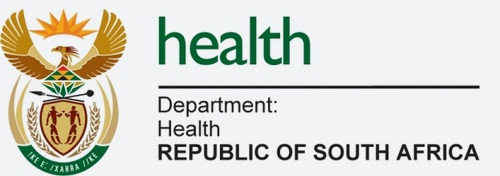 CONTRACTING OF HEALTH SERVICE PROVIDERS
Providers who satisfy accreditation requirements will be considered for contracting with NHI based on need
Contracting unit for the NHI
district hospital linked to a number of PHC facilities; Later – PHC facilities (Ideal Clinic model)
Hospitals (will be afforded semi-autonomy)
Contracts will contain a clear statement of performance expectations in respect of
patient management; patient volumes; quality of services delivered; adherence to clinical protocols and treatment guidelines; and improved access to health services.
Contracts will also stipulate the reimbursement strategy that will be applied
Contracts will be reviewed on a regular basis taking into account health system priorities, epidemiological changes and provider performance.
Performance will be monitored and appropriate sanctions will be applied where there is deviation
NHI Fund in consultation with the Minister will determine its own pricing and reimbursement mechanisms
2017/07/04
16
PROVIDER PAYMENT MECHANISMS
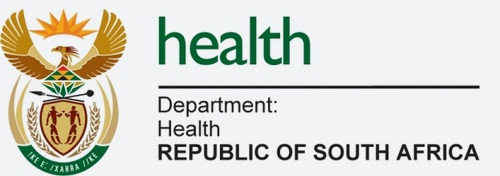 Through strategic purchasing, the Fund will reimburse contracted  providers in a way that creates appropriate incentives for efficiency and for the provision of quality care
Performance payments could be linked to reaching or exceeding certain targets
Lump sum performance payments could also be made to individual staff and/or clinical and outreach teams
The NHI Fund will use its various payment mechanisms to leverage the provision of efficient and quality services through linking provider payment to their performance and compliance with accreditation criteria
At PHC, the main mechanism that will be a risk-adjusted capitation system with an element of performance based payment
At the hospital level, the main mechanism that will be used to pay facilities contracted by the NHI Fund will be an activity-based payment such as diagnosis related groupers (DRGs)
2017/07/04
17
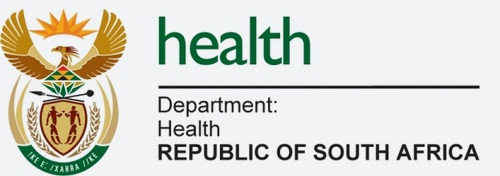 HEALTH TECHNOLOGY ASSESSMENT
HTA  will inform: 
Prioritization
Selection 
Distribution 
Management and introduction of interventions for health promotion, disease prevention, diagnosis, treatment and rehabilitation
Will also be employed to: 
Promote efficient use of resources is a crucial factor for achieving a sustainable health system especially when significant increase in access to essential medicines, medical devices, procedures and other healthcare interventions are envisaged
2017/07/04
18
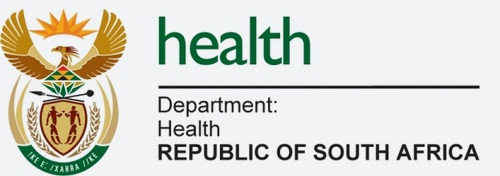 PROCUREMENT OF PHARMACEUTICALS AND GOODS
Formulary listing the prices of medicines and health products will be established nationally

The selection of medicines and other health technologies will be based on burden of disease, efficacy, safety, quality, appropriateness and cost-effectiveness

Centralised function responsible for facilitating and coordinating all procurement of health-related products, including medicines, devices, equipment and other products

Pharmaceutical depots will no longer be a preferred method for ensuring the sustainable supply of medicines 

A mechanism of direct delivery of health commodities from suppliers to facilities shall be implemented
2017/07/04
19
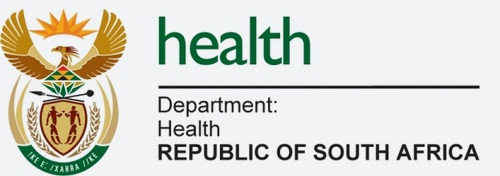 END
2017/07/04
20